Rome and Early Christianity:
From Republic to Empire
Main Idea
Governmental and social problems led to the end of the Roman Republic and the creation of a new form of government.
Problems in the Late Republic:Social Unrest
Soldier-farmers reduced to poverty
Gracchi brothers
Tiberius and Gaius Gracchus
Wanted to redistribute public lands
Both killed
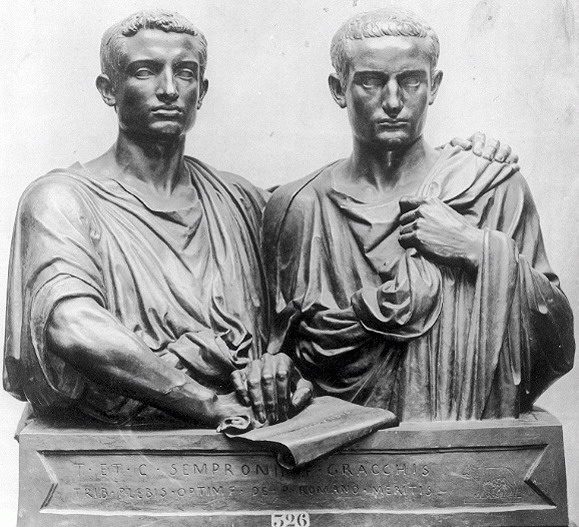 Problems in the Late Republic:Military in Politics
Gaius Marius - 
Eliminated property restrictions on army
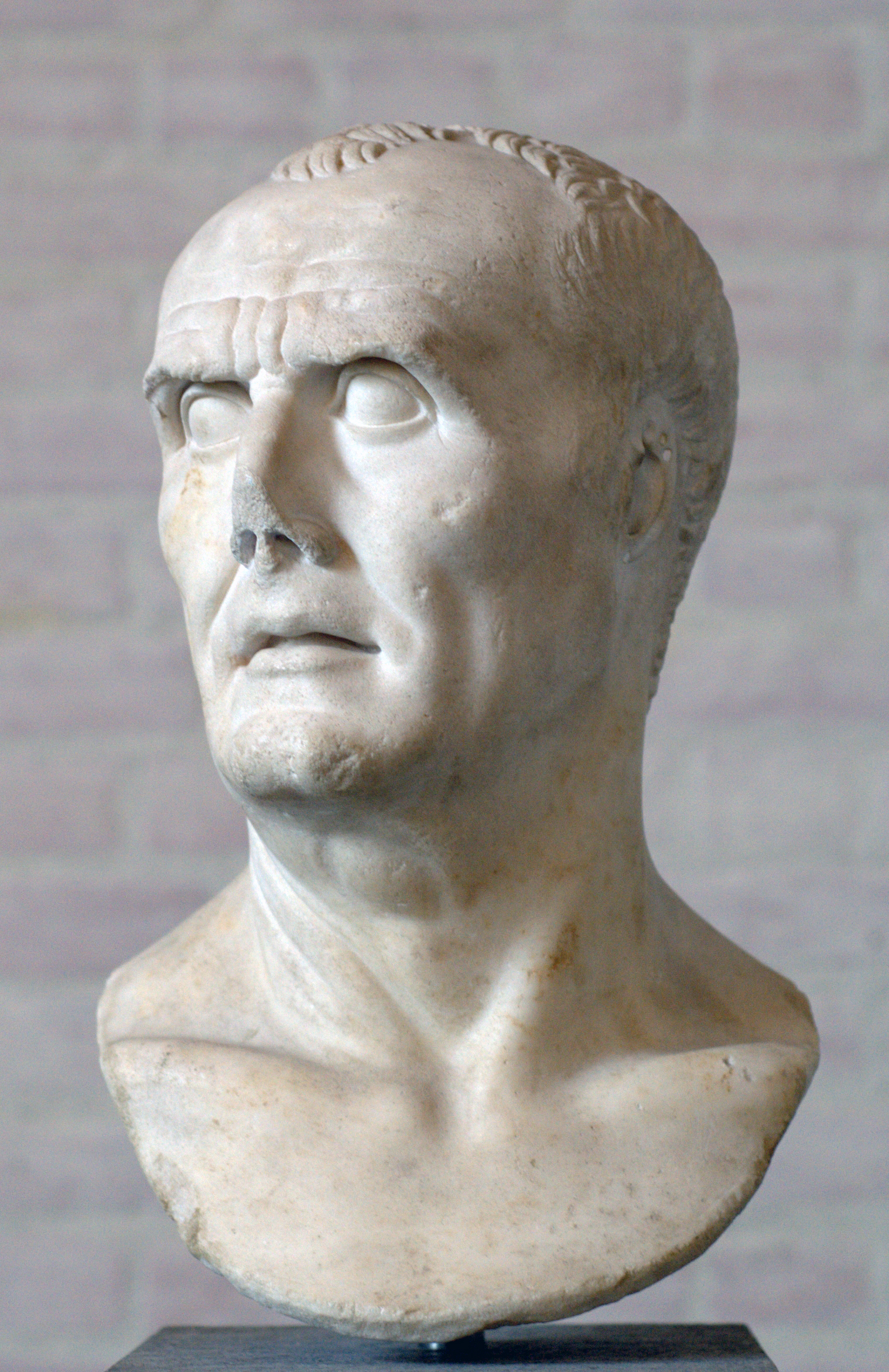 Problems in the Late Republic:Civil War
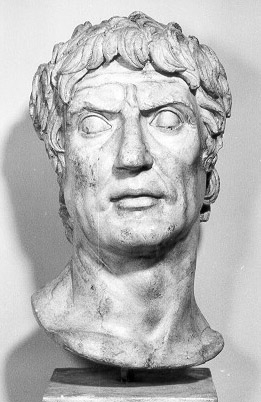 Social War
Lucius Cornelius Sulla
Became dictator
The First Triumvirate – 60 BCE
Julius Caesar, Gnaeus Pompey, Licinius Crassus
Formed a First Triumvirate – rule of 3 men
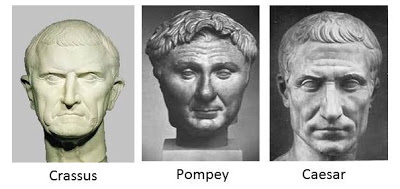 The First Triumvirate
Crassus dies
Caesar & Pompey face off in civil war
44 BCE - Senate declares Caesar dictator for life
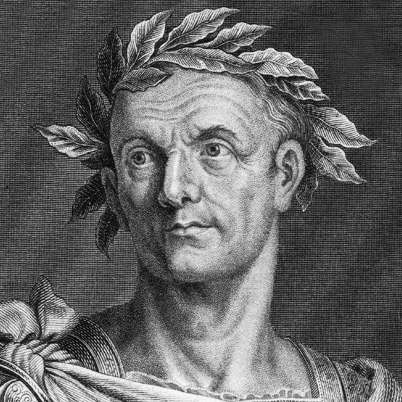 The First Triumvirate
Senators feared he wanted to become king & destroy Republic
The Ides of March
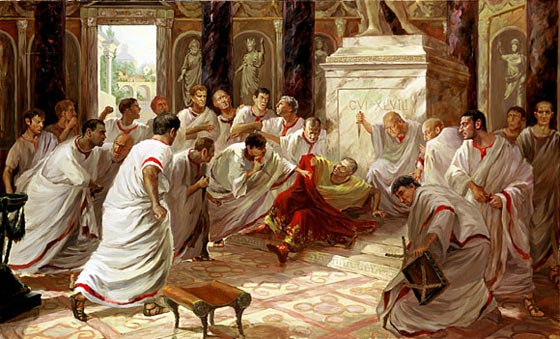 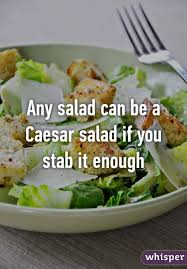 The Second Triumvirate – 43 BCE
Octavian, Marc Antony, and Lepidus
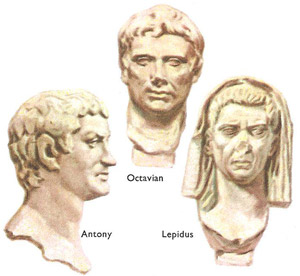 The Second Triumvirate
Lepidus forced out
Split empire between Octavian and Antony
Civil war breaks out
Republic dead, now an empire
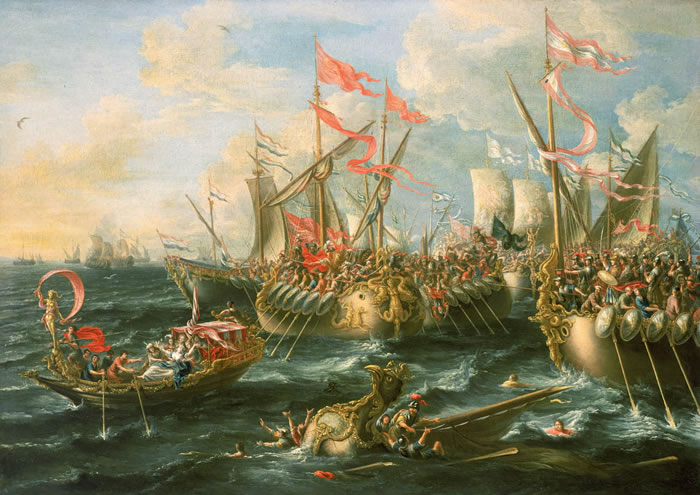 From Octavian to Augustus
Takes the title of princeps – “first citizen” 
Senate gives title of Augustus
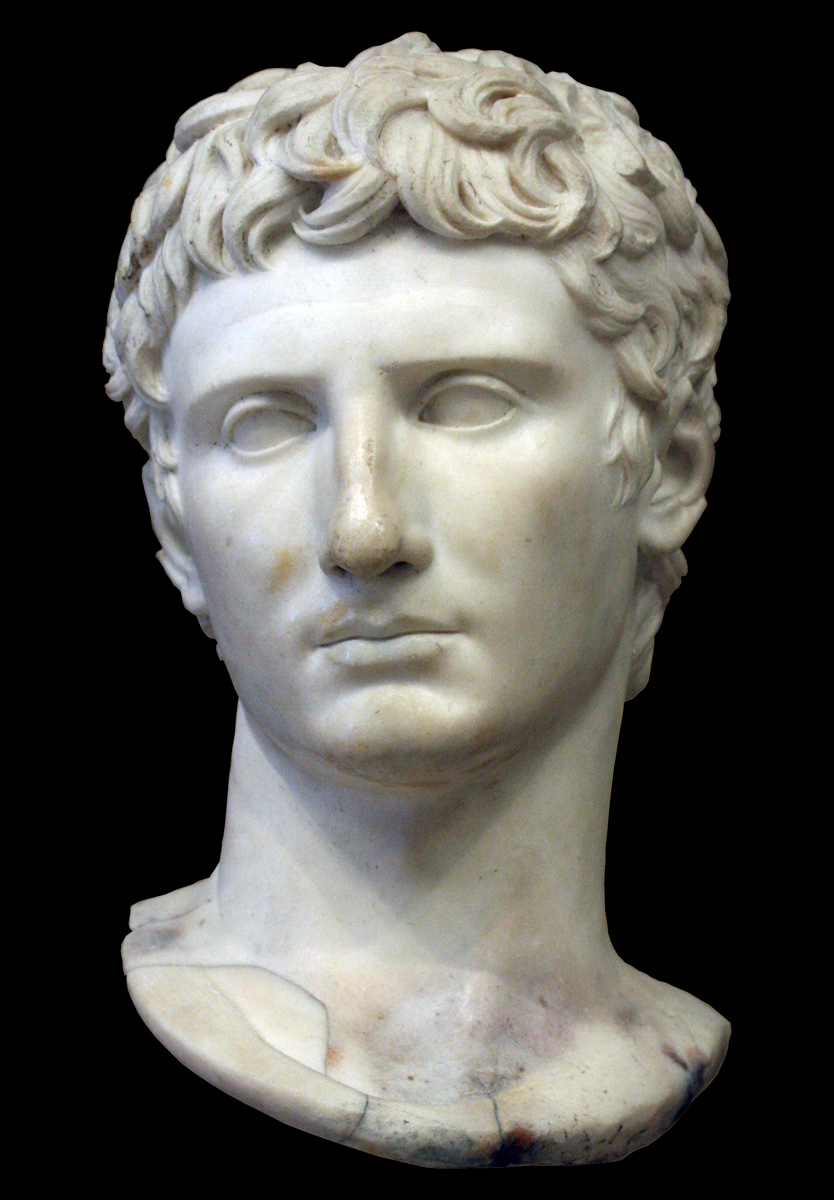 The Augustan Age
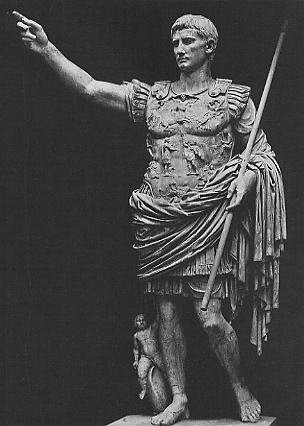 Divided power to rule Rome between himself and Senate
The Augustan Age
Created police force
Fire brigades
Stockpiled food & water
Building programs
Moral and religious reforms
Supported the advancement of literature
Julio-Claudians and Flavians
After Augustus’ death –
Relatives of Julius Caesar – Julio-Claudians reign
Tiberius
Caligula
Nero
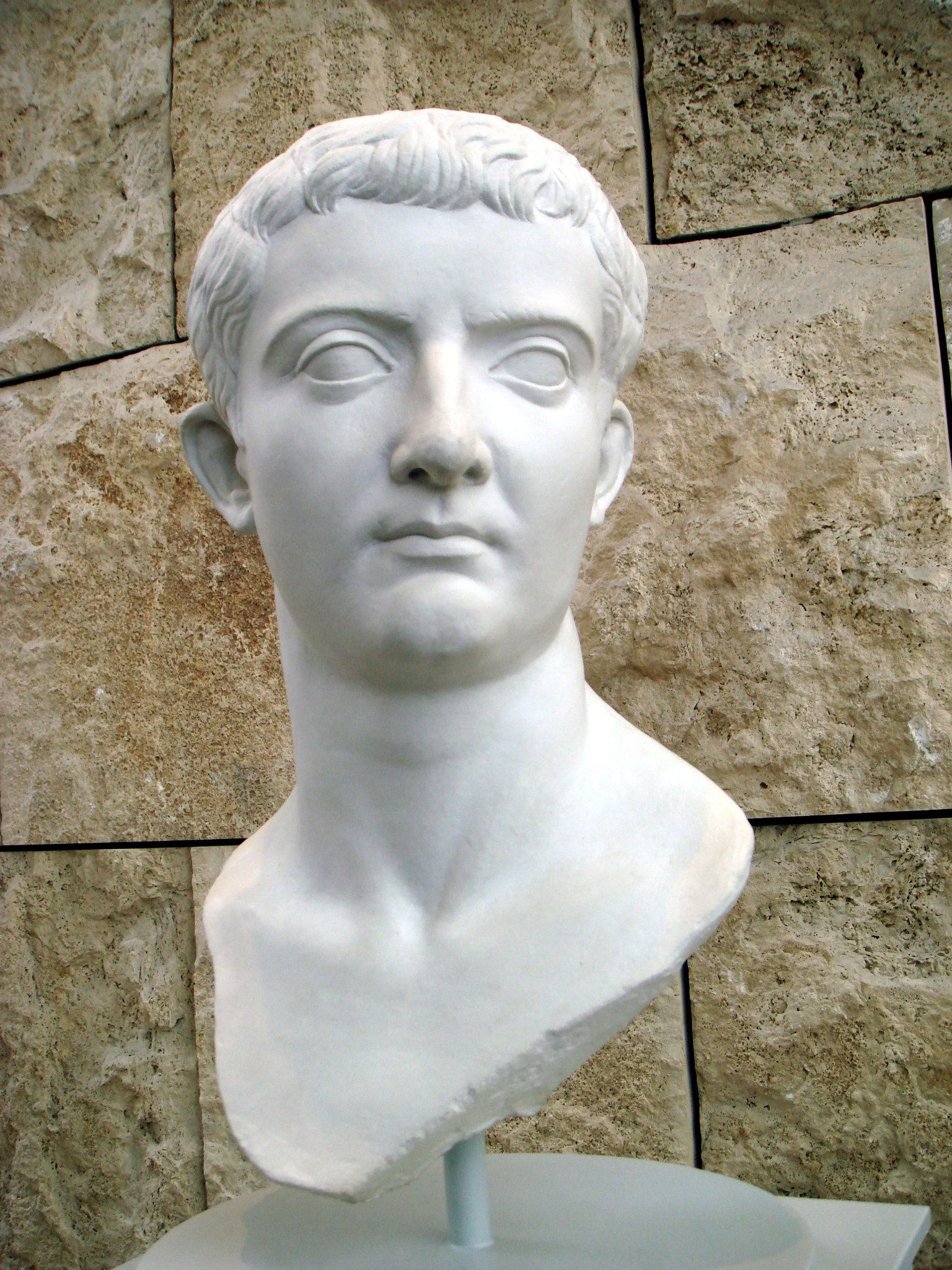 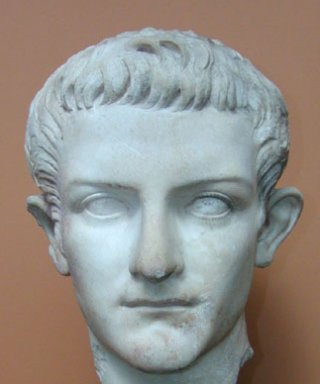 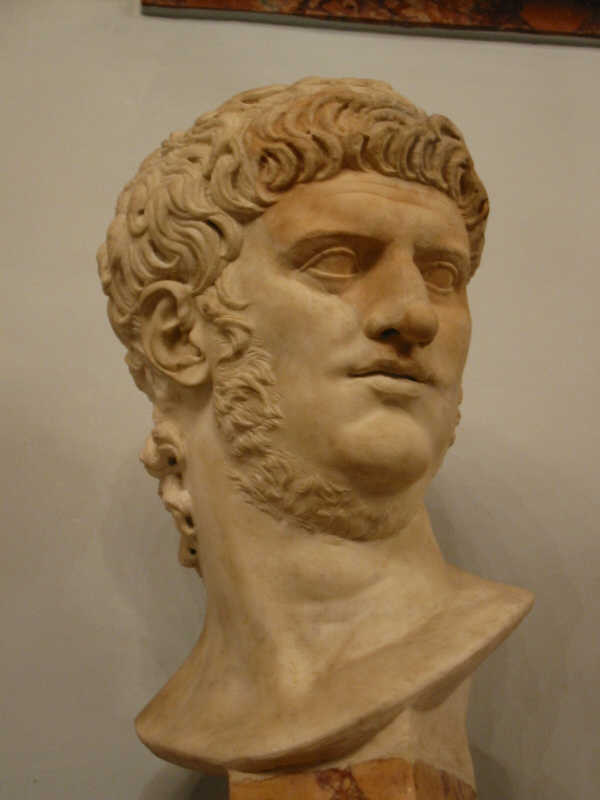 The Good Emperors
96 CE – New line of emperors
5 Good Emperors
Empire grows
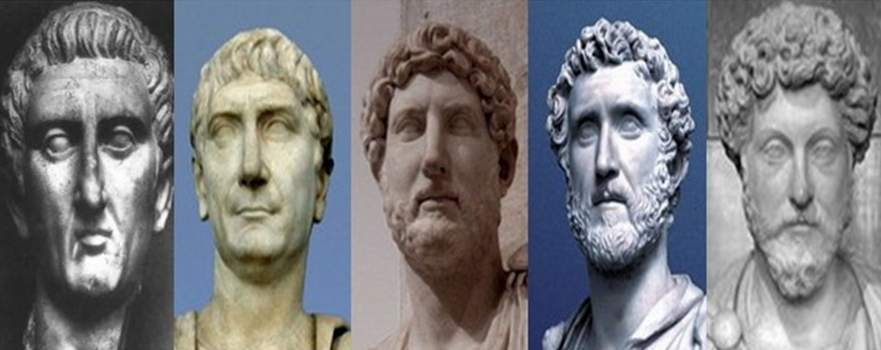 The Pax Romana
Pax Romana – 
The “Roman peace”
From Augustus until the end of the Good Emperors
Stable government
Good trade
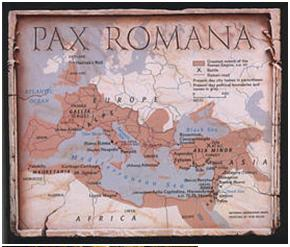 The Pax Romana
Laws passed by assemblies, Senate, or emperor
Applied to all citizens in empire
Manufacturing & trade increased
Location to Mediterranean
Extensive road network
Over 50,000 miles
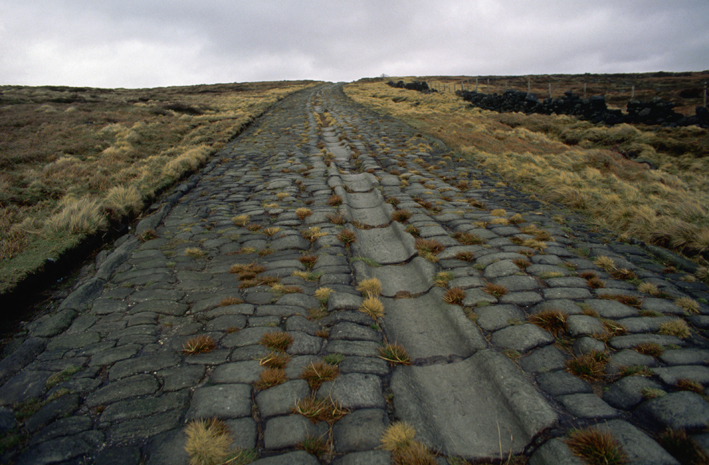 The Pax Romana
Tenant farmers
Received plot of land
Had to remain on land for set period of time
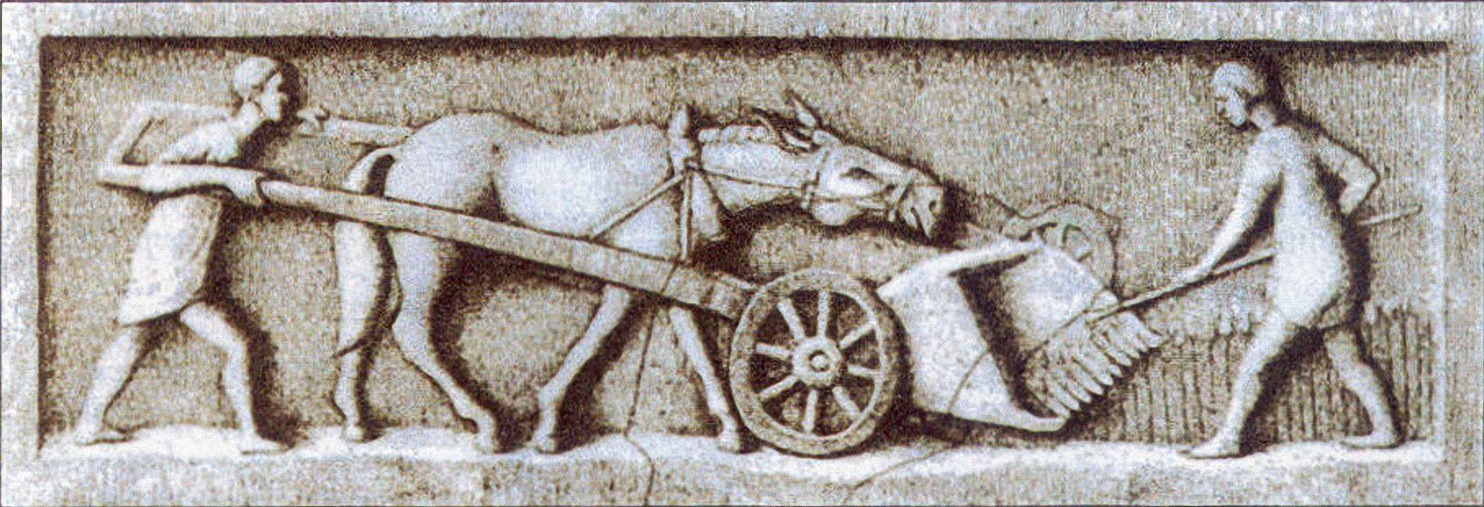